3
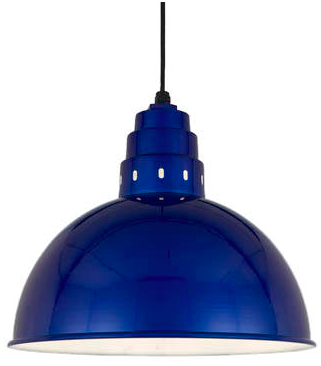 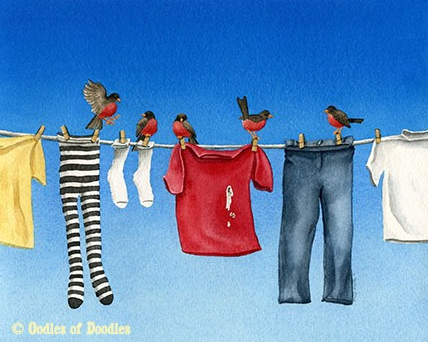 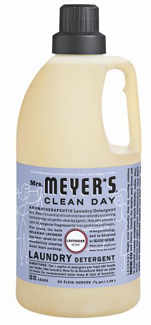 1
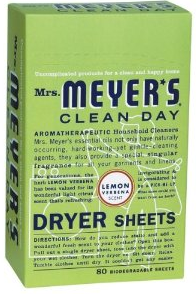 2
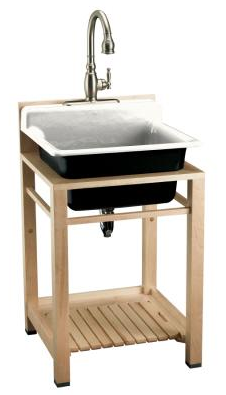 6
5
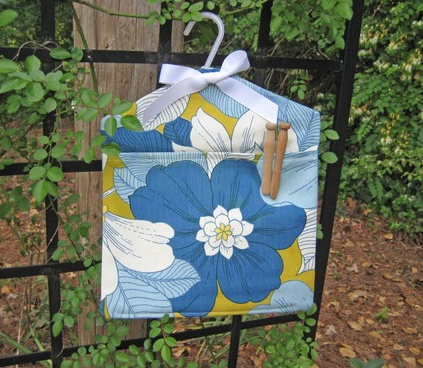 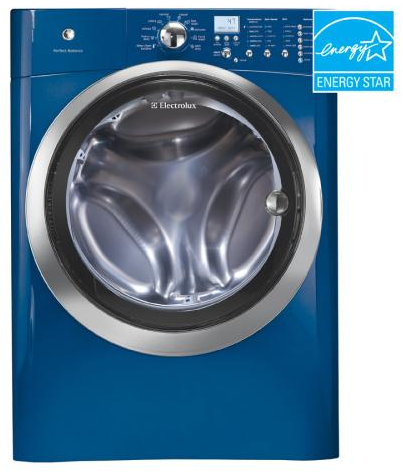 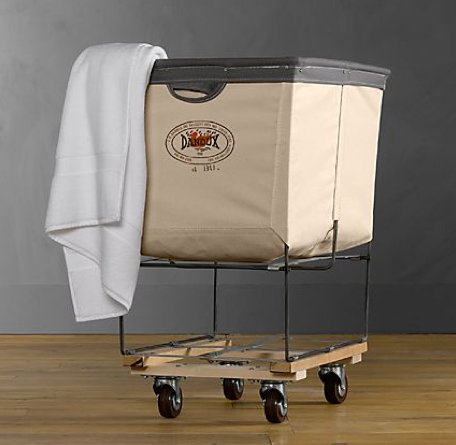 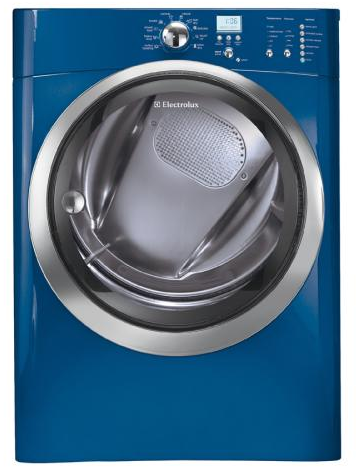 4